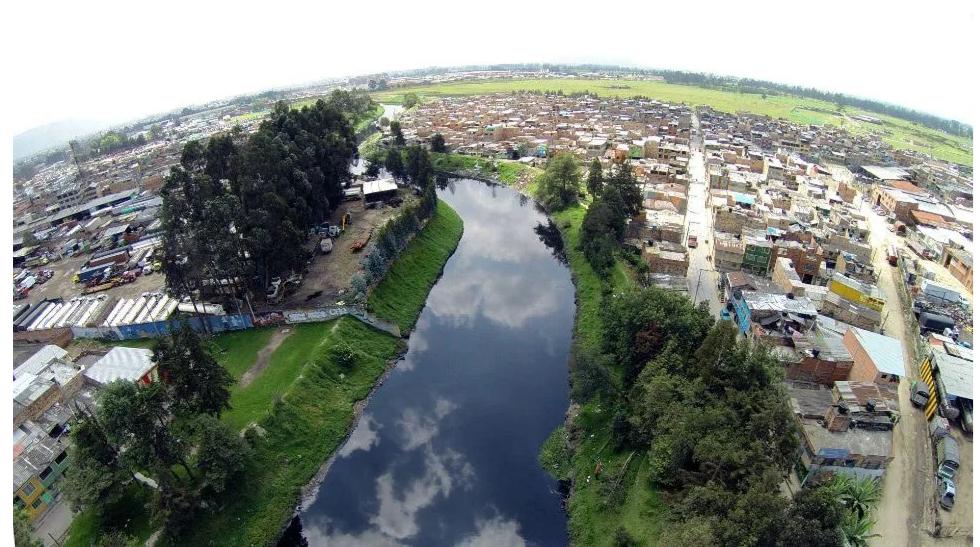 Día del
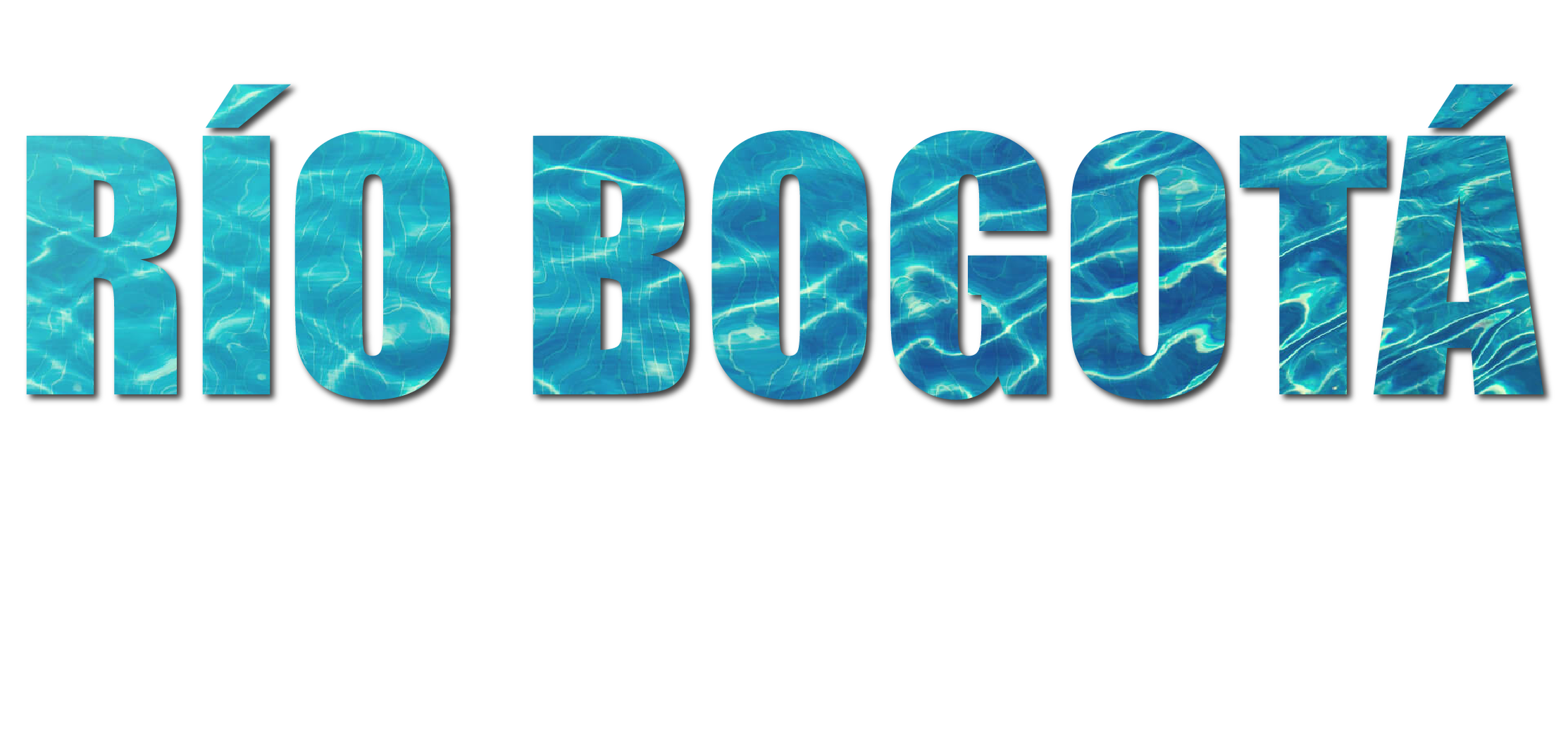 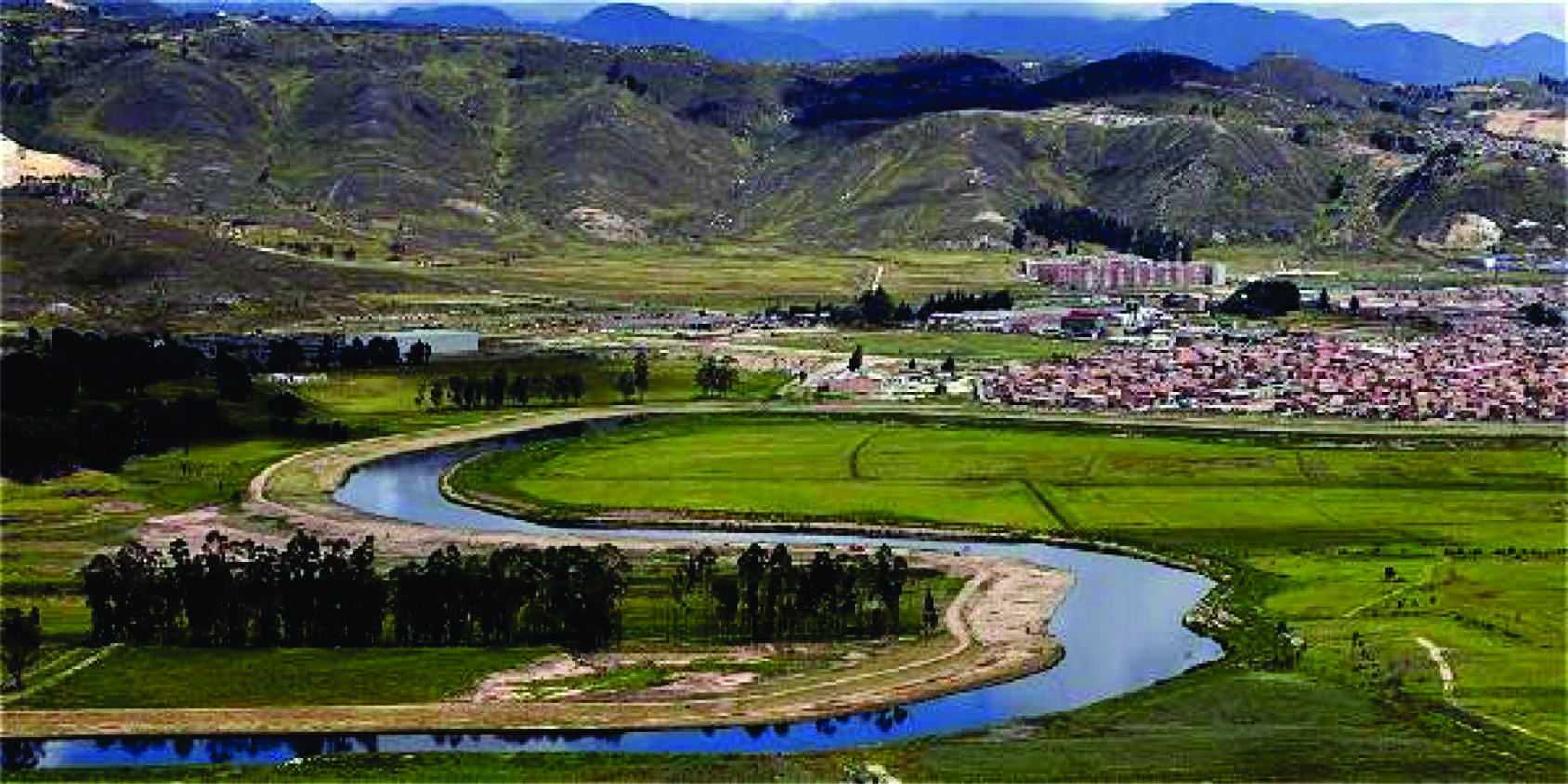 12 de mayo
Mantener las fuentes hídricas limpias es cosa de todos
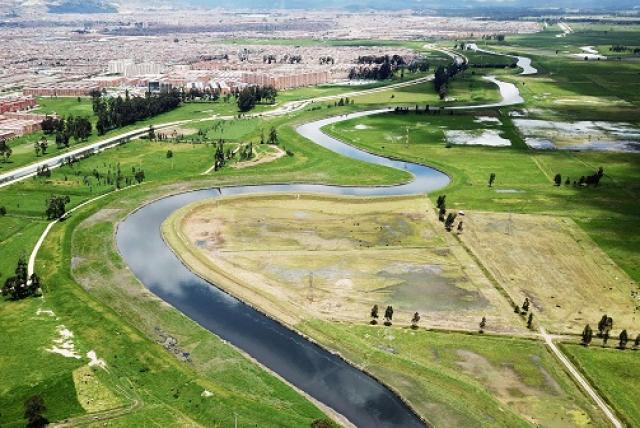 !
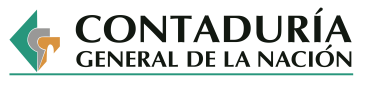 ¡NUESTRA CULTURA: PROTEGER EL MEDIO AMBIENTE!